A missão de Deus nos alcança: parte 2
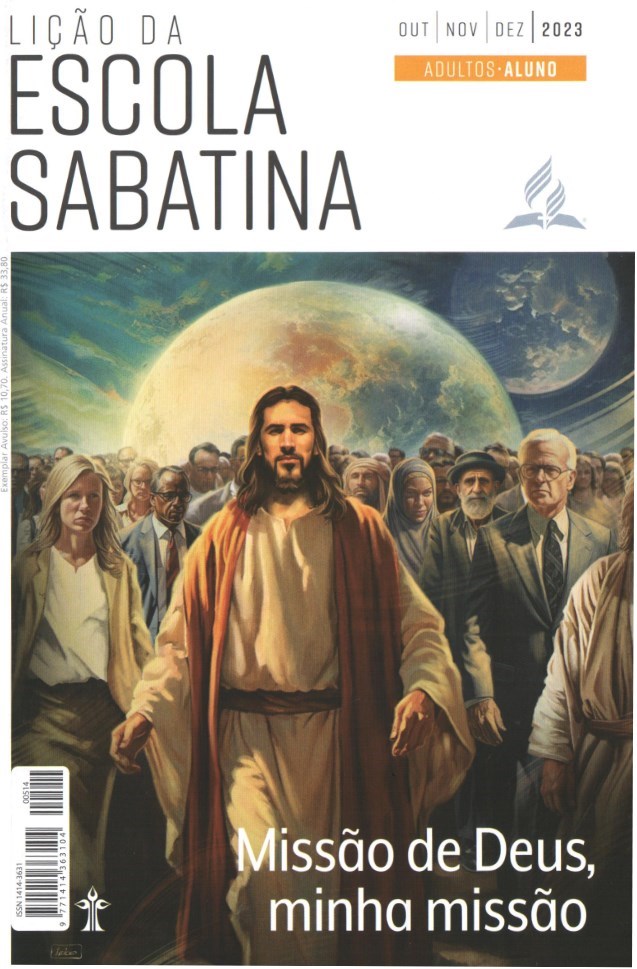 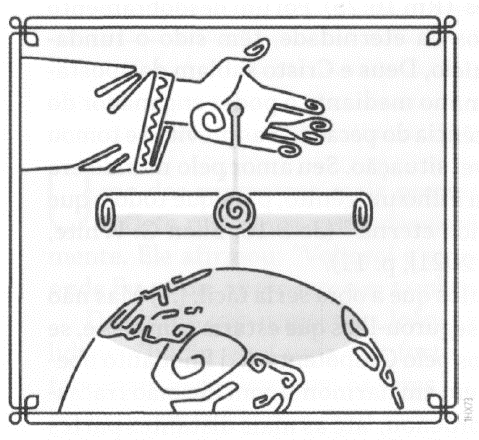 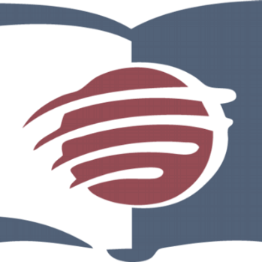 LIÇÃO 02
VERSO PARA MEMORIZAR: "Portanto, vão e façam discípulos de todas as nações, batizando-os em nome do Pai, do Filho e do Espírito Santo” (Mt 28:19).
02
LEITURAS DA SEMANA: Jo 20:21,22; Mt 28:16-20; Ap 14:6,7; . Dt 7:6,11,12; Ap 7:9,10
design Neemias Lima
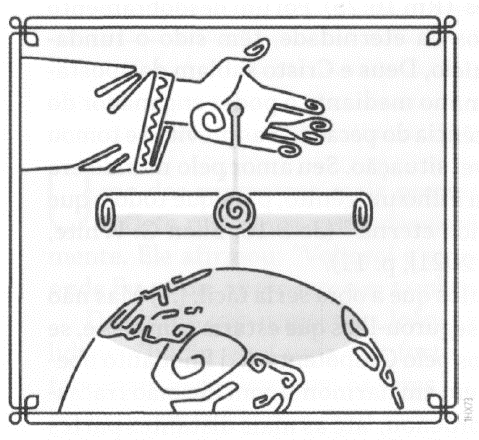 INTRODUÇÃO
Sábado
LIÇÃO 02
- O tema do Deus de missão percorre toda a Bíblia. É o fio condutor da história humana e demonstra o propósito de Deus para Sua criação. Além disso, consolida a revelação divina com um foco: a restauração da imagem de Deus em Seus filhos caídos (compare com Cl 3:9,10; l Jo 3:2).

A missão divina também funciona como o pano de fundo através do qual devemos ver e entender a Palavra divina para nós. Quando lemos a Bíblia, podemos identificar um Deus que nos busca intencionalmente. Apesar da separação causada pelo pecado (Is 59:2), Deus continua, por meio de Sua missão, restaurando o relacionamento quebrado com a humanidade até o momento glorioso em que Ele fará “novas todas as coisas” (Ap 21:5).
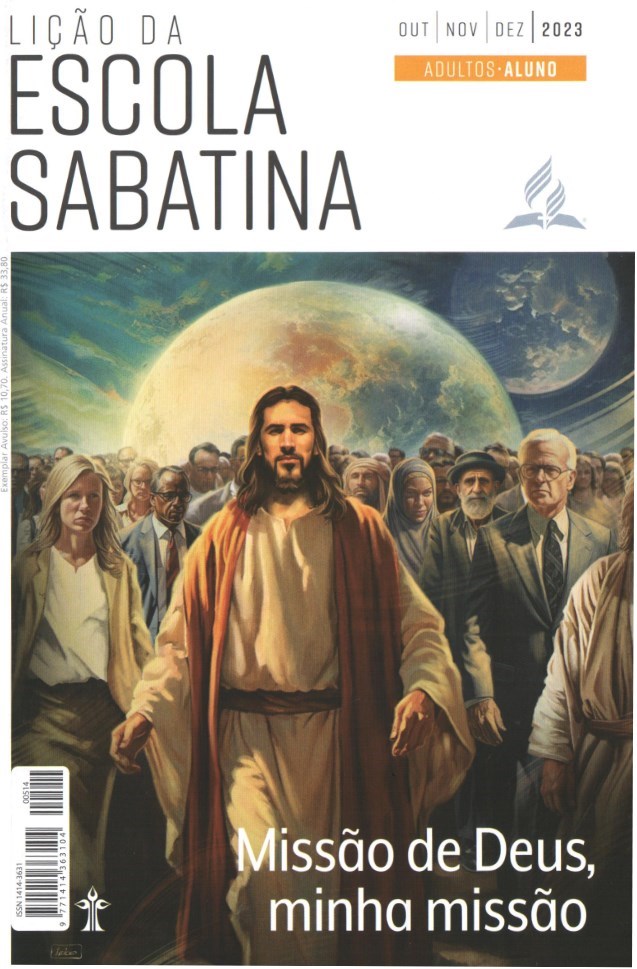 LEITURAS DA SEMANA: Jo 20:21,22; Mt 28:16-20; Ap 14:6,7; . Dt 7:6,11,12; Ap 7:9,10
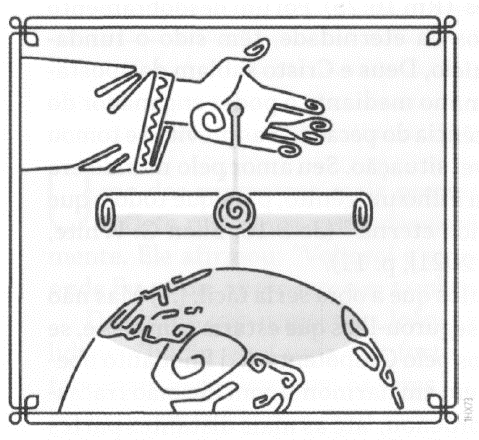 O Deus triúno: a origem da missão
Domingo
PERGUNTAS:
LIÇÃO 02
1. Leia João 20:21,22. Como a compreensão de que a missão tem sua origem
no Pai, no Filho e no Espírito Santo deve moldar nossa missão?










Pai, Filho e Espírito Santo estão envolvidos na obra de salvar pessoas. Em que sentido esse fato nos traz conforto?
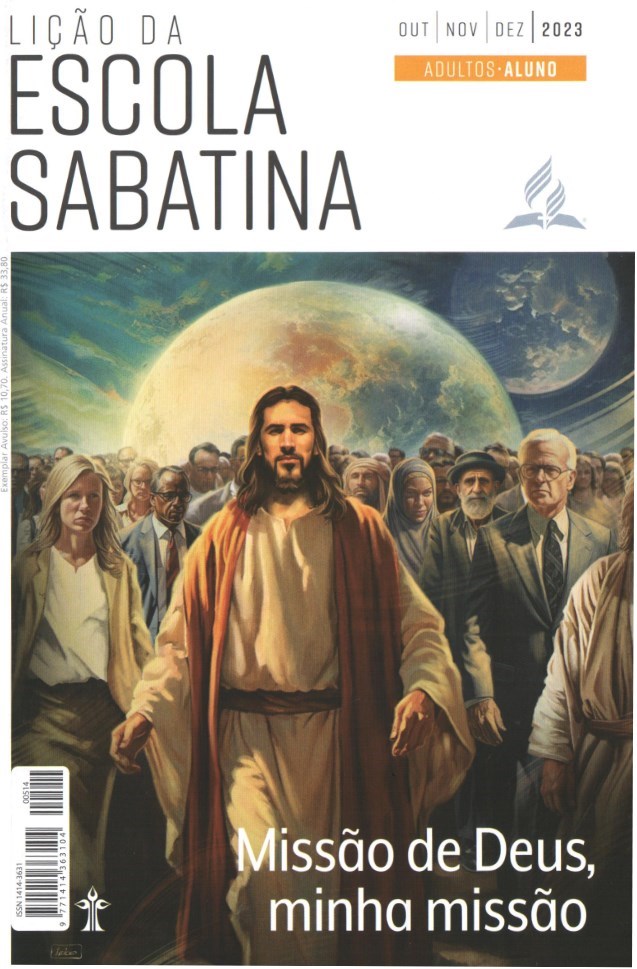 LEITURAS DA SEMANA: Jo 20:21,22; Mt 28:16-20; Ap 14:6,7; . Dt 7:6,11,12; Ap 7:9,10
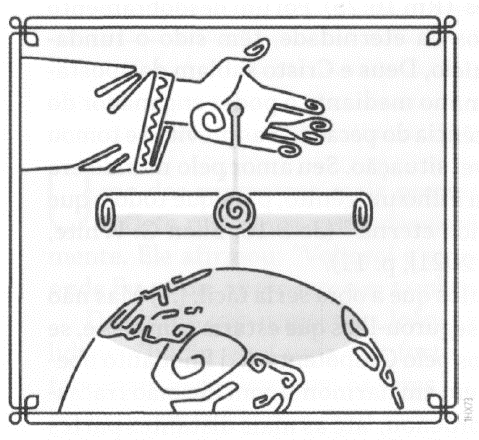 O Deus triúno: a origem da missão
Domingo
COMENTÁRIOS:
LIÇÃO 02
- A missão de Deus nas Escrituras tem Jesus na frente e no centro como o único caminho para a salvação. Embora a palavra “trindade” não conste na Bíblia, são inúmeras as evidências envolvendo as três Pessoas da Trindade focadas na missão. Por exemplo, após a ressurreição, Cristo apareceu aos discípulos e prometeu: “Eis que envio sobre vocês a promessa de Meu Pai; permaneçam, pois, na cidade, até que vocês sejam revestidos do poder que vem do alto” (Lc 24:49, ênfase suprida). Vemos a realidade da missão da Trindade em uma frase: a promessa do Pai, a certeza do Filho a respeito do cumprimento da promessa e a promessa em si, a vinda do Espírito Santo (ver Lc 3:16; At 1:4, 5, 8). Aprendemos com isso que a missão não é nossa. Pertence ao Deus triúno. Como tal, não falhará.
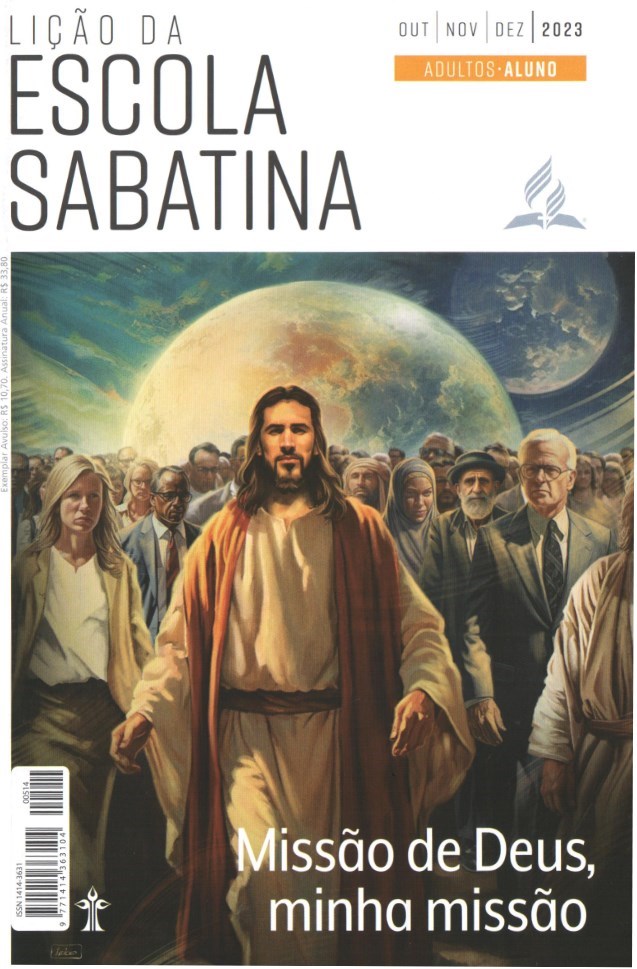 LEITURAS DA SEMANA: Jo 20:21,22; Mt 28:16-20; Ap 14:6,7; . Dt 7:6,11,12; Ap 7:9,10
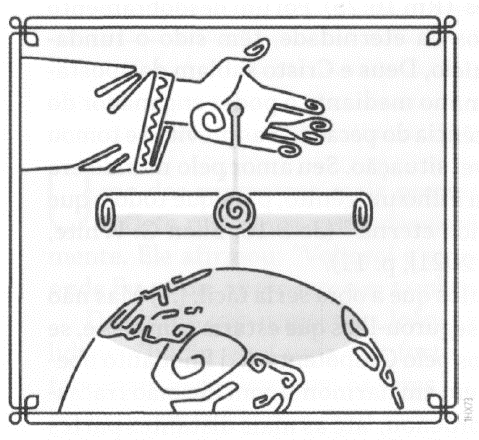 Fazer discípulos: o foco da missão
Segunda
PERGUNTAS:
LIÇÃO 02
2. Que elementos do discipulado encontramos em Mateus 28:16-20?










A missão é "fazer discípulos". Essa incumbência do Mestre afeta a forma como você vive e ministra aos outros? O que você pode fazer para se envolver mais nessa tarefa?
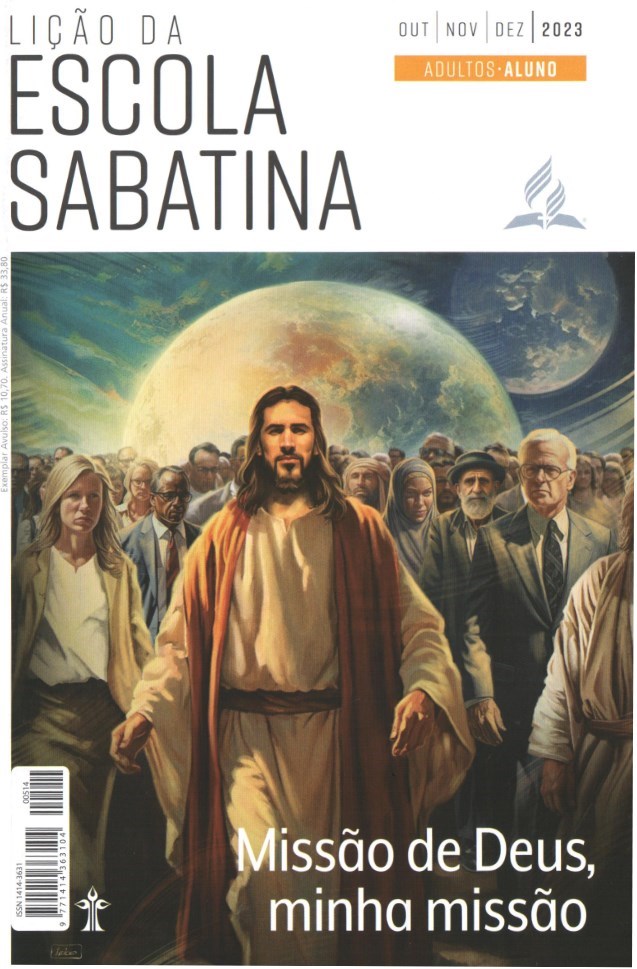 LEITURAS DA SEMANA: Jo 20:21,22; Mt 28:16-20; Ap 14:6,7; . Dt 7:6,11,12; Ap 7:9,10
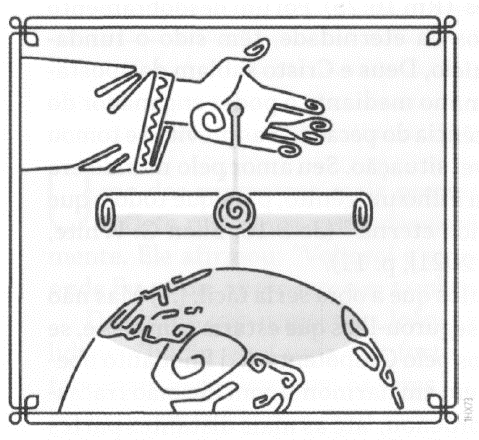 Fazer discípulos: o foco da missão
Segunda
COMENTÁRIOS:
LIÇÃO 02
- É importante destacar que, na Grande Comissão, o único verbo de ação no imperativo é “façam discípulos”. Ensinar a todos, batizá-los e compartilhar os ensinamentos de Jesus com o mundo inteiro são as características do processo de discipulado. Jesus claramente conduz os discípulos na direção de um propósito: fazer discípulos. Essa é de fato uma das mais importantes passagens missionárias da Bíblia. Ela termina com a promessa da presença contínua de Jesus com Seus seguidores. Obviamente, a Grande Comissão não foi destinada apenas aos primeiros discípulos reunidos naquela circunstância específica. Eles não podiam ir a “todas as nações” sozinhos para cumprir a missão de fazer discípulos. Portanto, a comissão é universal em seu escopo: todo verdadeiro seguidor de Cristo deve estar engajado em fazer discípulos. Além disso, a mensagem a ser transmitida - o evangelho eterno de Jesus - destina-se ao mundo inteiro, sem limitações geográficas, sociais ou étnicas.
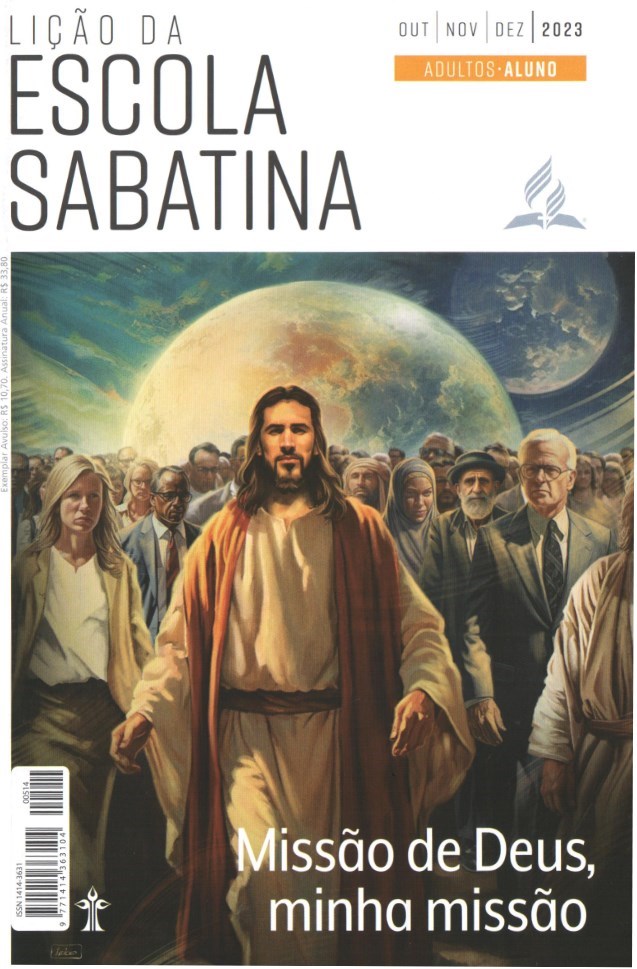 LEITURAS DA SEMANA: Jo 20:21,22; Mt 28:16-20; Ap 14:6,7; . Dt 7:6,11,12; Ap 7:9,10
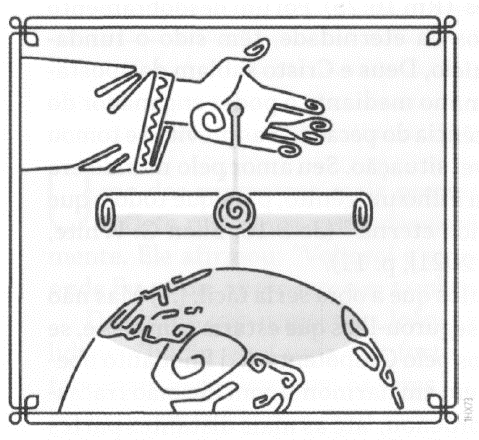 O evangelho eterno: a mensagem da missão
Terça
PERGUNTAS:
LIÇÃO 02
3. Leia Apocalipse 14:6,7. Que aspectos da missão de Deus é possível identificar no "evangelho eterno" apresentado pelo primeiro anjo nas três
mensagens angélicas?










Por que o evangelho eterno é central no juízo, na primeira mensagem angélica?
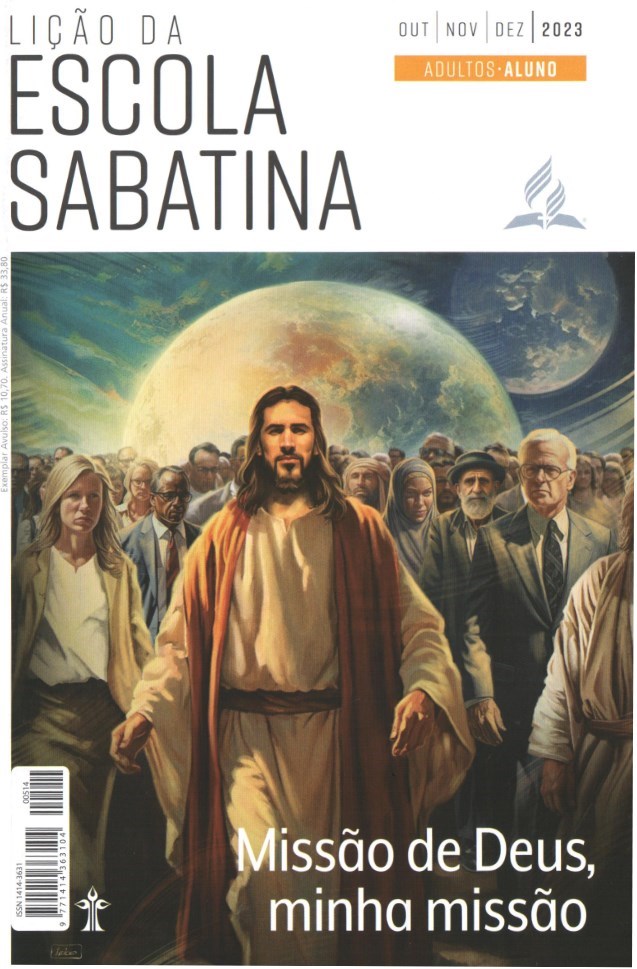 LEITURAS DA SEMANA: Jo 20:21,22; Mt 28:16-20; Ap 14:6,7; . Dt 7:6,11,12; Ap 7:9,10
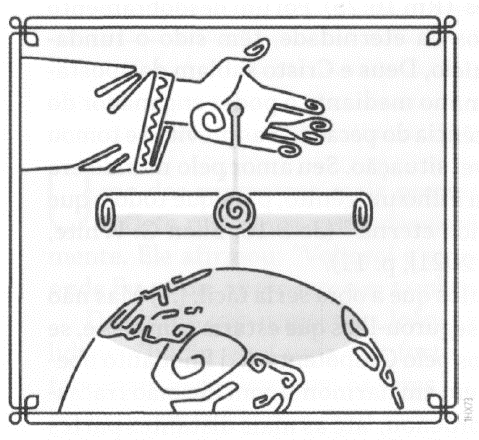 O evangelho eterno: a mensagem da missão
Terça
COMENTÁRIOS:
LIÇÃO 02
- A mesma comissão dada aos primeiros discípulos também nos é dada
hoje. Devemos continuar a tarefa de fazer discípulos para Cristo em todos os lugares. Mas que tipo de discípulos? Pessoas boas, devotas e amorosas? Essas características são essenciais, mas não são suficientes. Devemos fazer discípulos focados em todos os elementos bíblicos do discipulado (Lc 9:23; Jo 13:34, 35; 2Co 5:17) com um propósito principal: estar preparado e preparar outros para a volta do M estre.’ “A proclamação do Juízo é uma anunciação de que a segunda vinda de Cristo está próxima. E essa proclamação é chamada o evangelho eterno’. Desse modo é mostrado que a pregação da segunda vinda de Cristo ou a anunciação de sua brevidade é parte essencial da mensagem evangélica” (Ellen G. White, Parábolas de Jesus [CPB, 2022], p. 129).
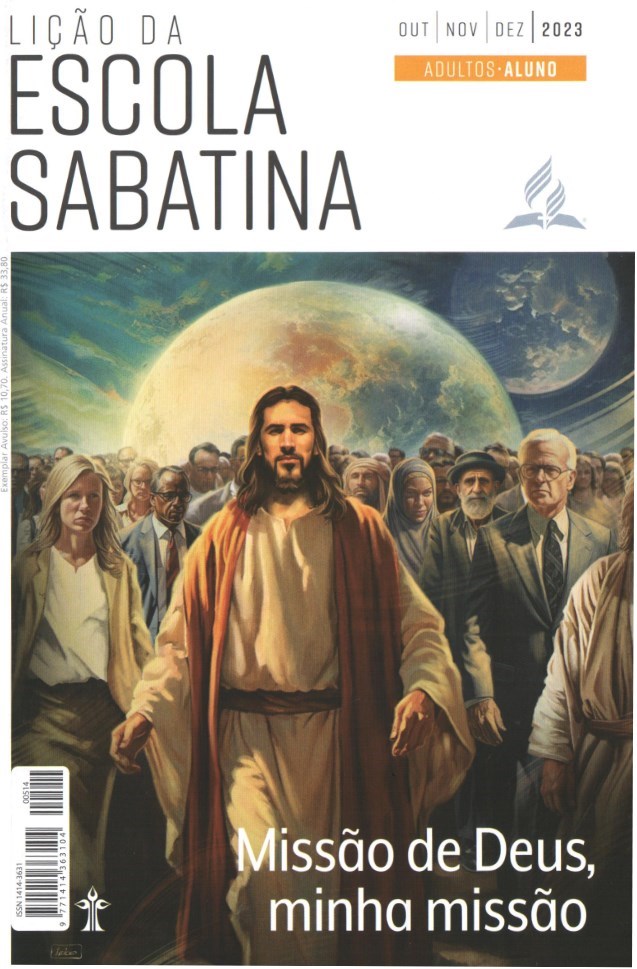 LEITURAS DA SEMANA: Jo 20:21,22; Mt 28:16-20; Ap 14:6,7; . Dt 7:6,11,12; Ap 7:9,10
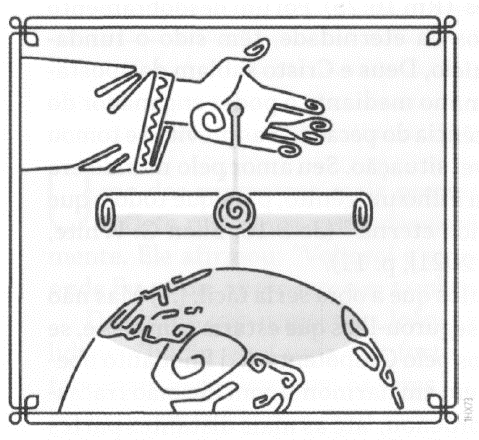 O povo de Deus: o canal da missão
Quarta
PERGUNTAS:
LIÇÃO 02
4. Leia Gênesis 12:1-3 e Deuteronômio 7:6,11,12. Qual era o propósito original de Deus para o Seu povo no AT?









A missão é para a igreja o que o a r é para vida. Sem ar, morremos. Sem missão, a igreja morre. O que você pode fazer para sustentar a vida de sua igreja?
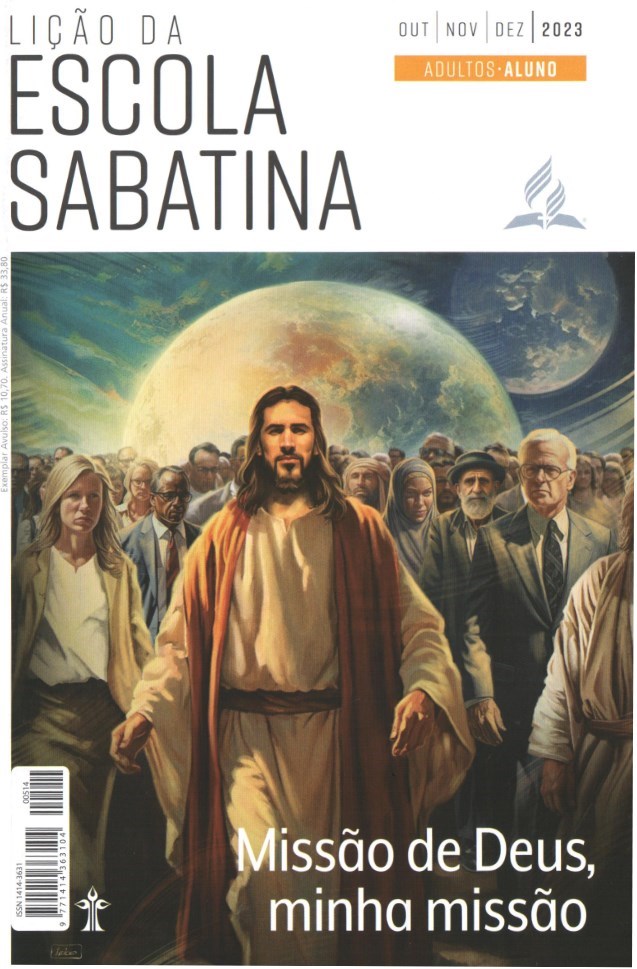 LEITURAS DA SEMANA: Jo 20:21,22; Mt 28:16-20; Ap 14:6,7; . Dt 7:6,11,12; Ap 7:9,10
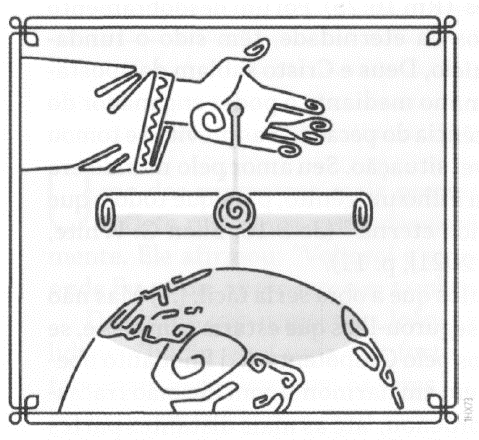 O povo de Deus: o canal da missão
Quarta
COMENTÁRIOS:
LIÇÃO 02
- No NT, a missão de Deus continuou. O Salvador ressuscitado lançou,
então, uma “estratégia missionária” renovada (Mt 28:18-20; At 1:8) na
qual os discípulos - que compõem a igreja - saem em missão pelo mundo em vez de, como no antigo Israel, o mundo vir a eles. A missão não se originou com a igreja, mas a igreja existe porque Deus ainda tem uma missão a ser cumprida e a está usando para fazer isso. Porém, resta uma questão: Qual é a missão da igreja? É a mesma Daquele que chamou a igreja à existência: “O Filho do Homem veio buscar e salvar o perdido” (Lc 19:10). Embora nenhum de nós possa salvar alguém, podemos e devemos indicar às pessoas o Único que pode salvar, e esse é Jesus Cristo.
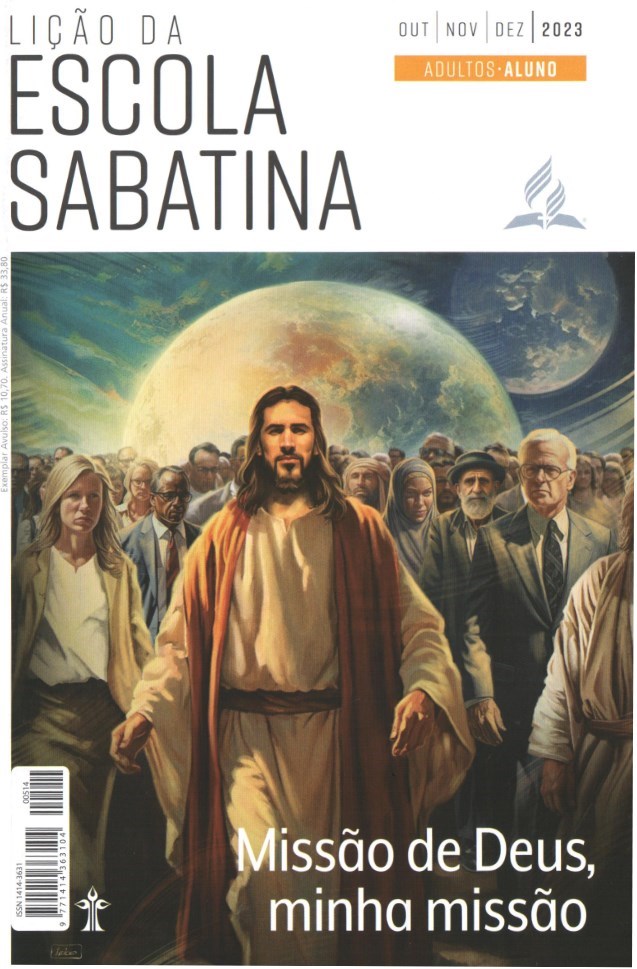 LEITURAS DA SEMANA: Jo 20:21,22; Mt 28:16-20; Ap 14:6,7; . Dt 7:6,11,12; Ap 7:9,10
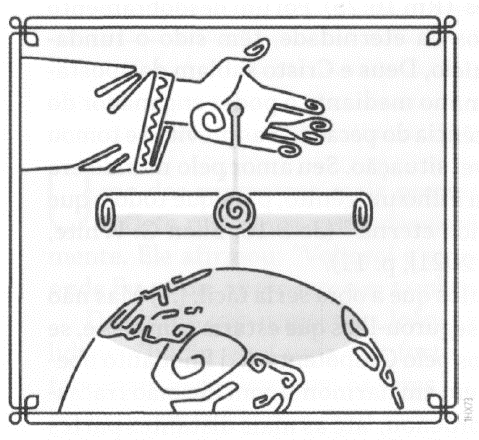 O mundo: a arena da missão
Quinta
PERGUNTAS:
LIÇÃO 02
5. Leia Apocalipse 7:9,10. O que esse texto sugere sobre o escopo geográfico de longo alcance da missão de Deus?






Desafio: Ore todos os dias desta semana pela comunidade onde você mora.
Deus o colocou lá por uma razão.
Desafie-se: Pesquise a demografia de sua área (que tipo de pessoas vive ao
seu redor) - origem étnica e religiosa, idosos, jovens, pobres, ricos, idiomas falados, etc. Peça que Deus lhe mostre como ser um canal de Seu amor para eles.
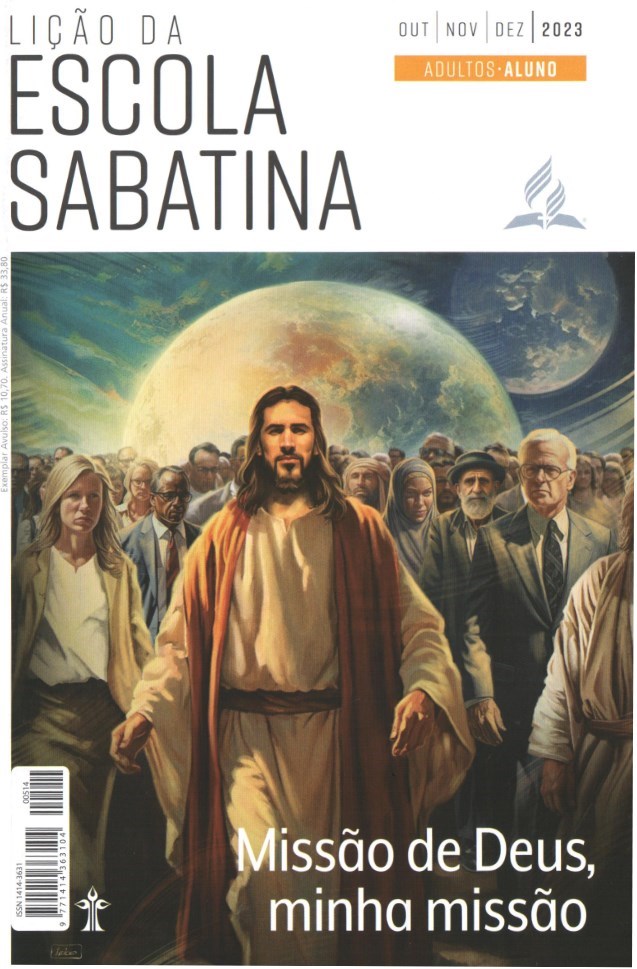 LEITURAS DA SEMANA: Jo 20:21,22; Mt 28:16-20; Ap 14:6,7; . Dt 7:6,11,12; Ap 7:9,10
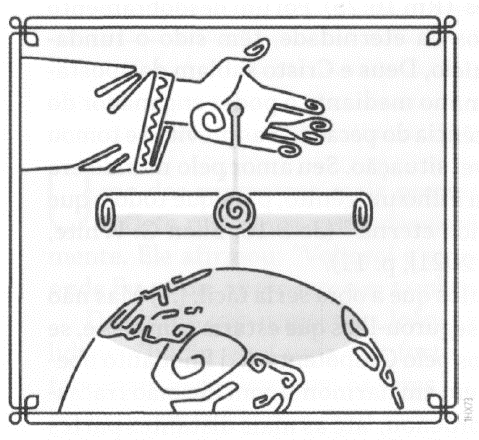 O mundo: a arena da missão
Quinta
COMENTÁRIOS:
LIÇÃO 02
Área 1: “Serão Minhas testemunhas tanto em Jerusalém [...]”. Naquela
época, Seus discípulos estavam próximos a Jerusalém. Jesus quis dizer: “Comece a compartilhar sua experiência com Deus com as pessoas que estão perto”. A missão começa com a família, vizinhos e amigos. Esse é o lugar principal da missão.
Área 2: Ele continua: “como em toda a Judeia e Samaria”. Nossa missão
também envolve os que estão de certa forma próximos, mas ao mesmo
tempo distantes. São pessoas que falam a nossa língua e têm cultura
semelhante à nossa, mas não vivem a mesma realidade que nós. Esse é o outro lugar de nossa missão.
Área 3: Além disso, Cristo disse: “E até os confins da Terra”. A missão
de Deus nos chama a alcançar indivíduos de todos os lugares, nações, grupos de pessoas, línguas e etnias. Esse é o nosso último lugar da missão.
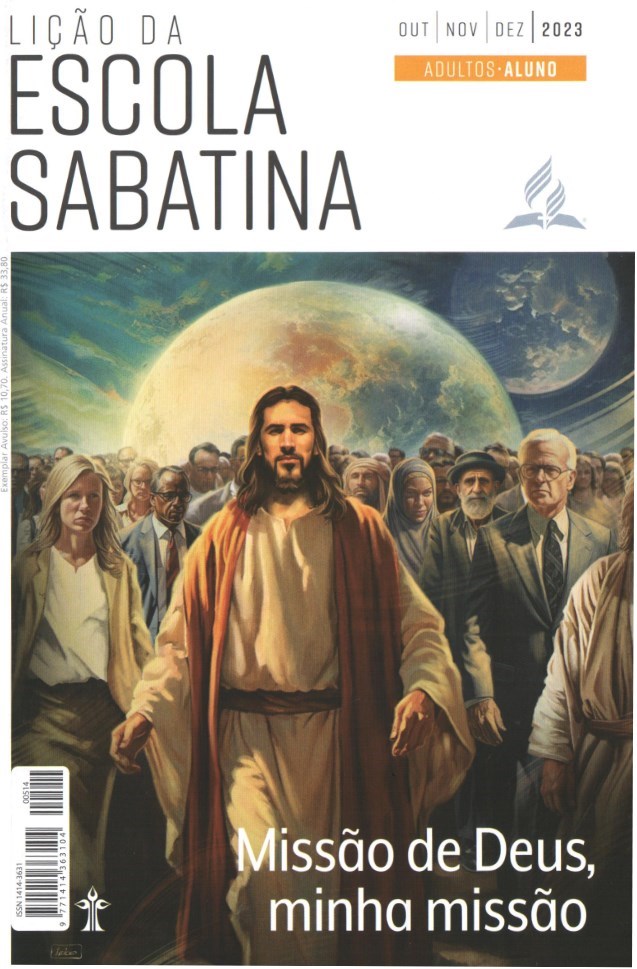 LEITURAS DA SEMANA: Jo 20:21,22; Mt 28:16-20; Ap 14:6,7; . Dt 7:6,11,12; Ap 7:9,10
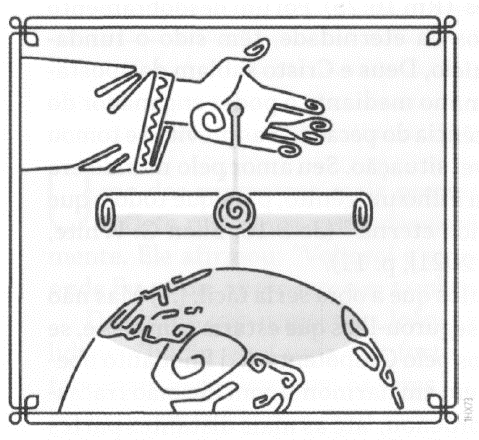 Estudo adicional
Sexta
COMENTÁRIOS:
LIÇÃO 02
“De todos os países está a soar o chamado macedônico: ‘Passa e ajudamos’. Deus está abrindo campos diante de nós. Seres celestiais têm cooperado com os homens. A Providência está indo adiante de nós, e o Infinito Poder está colaborando com os esforços humanos. Cegos, na verdade, devem ser os olhos que não veem a operação do Senhor, e surdos os ouvidos que não ouvem o chamado do verdadeiro Pastor a Suas ovelhas. Alguns têm ouvido o chamado de Deus e respondido. Que todo coração santificado responda agora, procurando proclamar a mensagem vivificante. Se homens e mulheres, em humildade e fidelidade, assumirem a tarefa que Deus lhes designou, o poder divino será revelado na conversão de muitos para a verdade” (Ellen G. White, The Advent Review and Sabhath Herald, 14 de novembro de 1912).
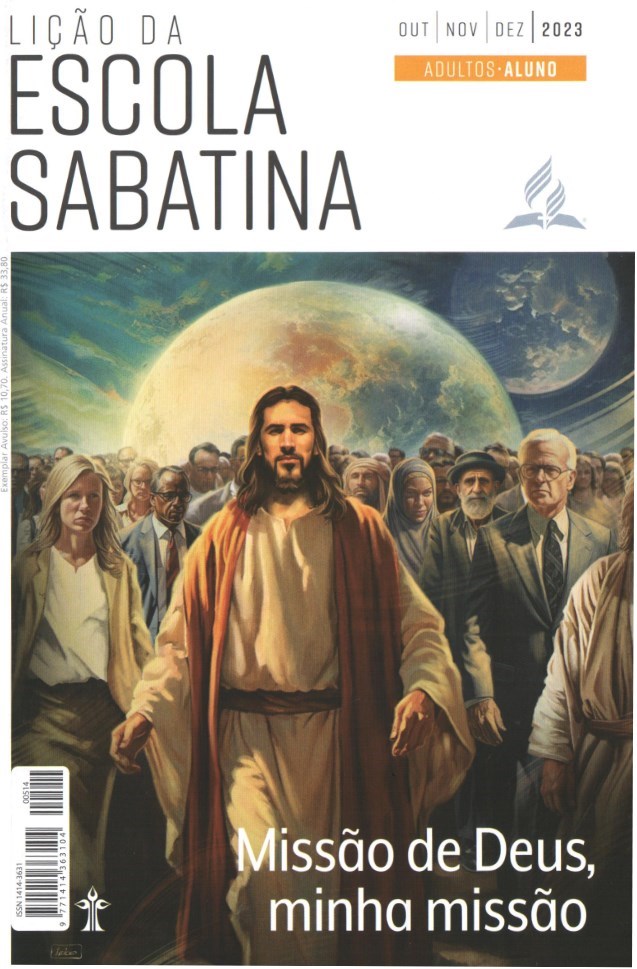 LEITURAS DA SEMANA: Jo 20:21,22; Mt 28:16-20; Ap 14:6,7; . Dt 7:6,11,12; Ap 7:9,10
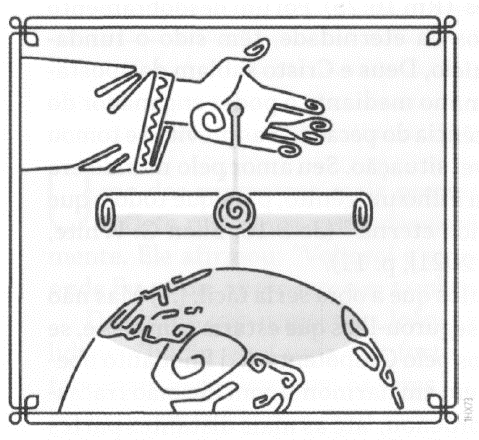 Estudo adicional
Sexta
PERGUNTAS:
LIÇÃO 02
1. A credibilidade da igreja é determinada pelo amor exemplificado em nossa vida no cumprimento da missão. Como você responde a esse desafio?

2. Como sua igreja é vista por seus vizinhos? Se a percepção é positiva, o que fazer para fortalecê-la mais? Se for negativa, o que fazer para mudá-la?

3. É importante manter o “evangelho eterno” como o centro de nossa missão? Podemos apresentar uma esperança maior do que o evangelho de
Cristo?
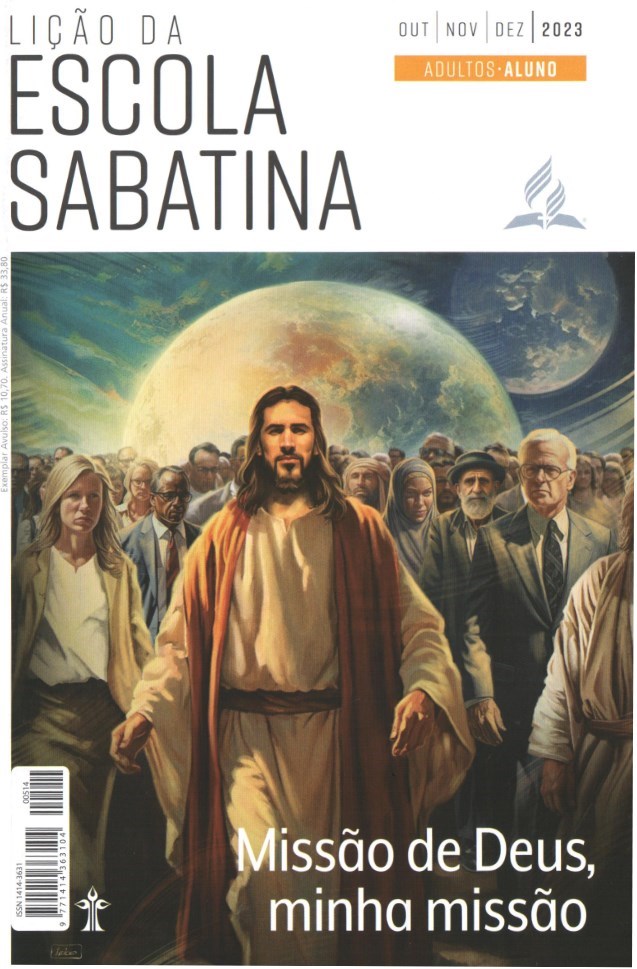 LEITURAS DA SEMANA: Jo 20:21,22; Mt 28:16-20; Ap 14:6,7; . Dt 7:6,11,12; Ap 7:9,10